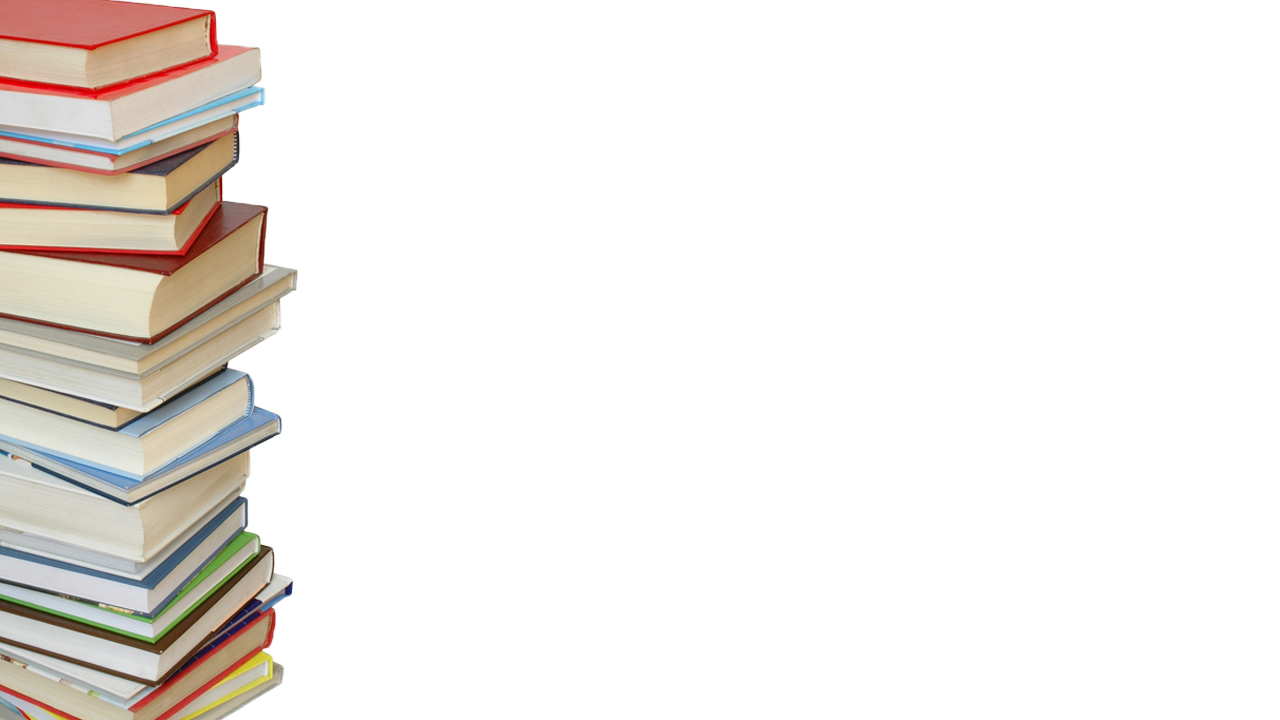 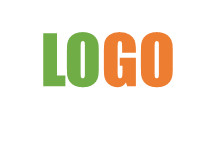 请在此处添加院校名称
请在此处添加幻灯片标题
指导教师：王二小
答辩人：王二小
CONTENTS
目  录
6
5
3
2
4
1
请在此处添加幻灯片标题
请在此处添加幻灯片标题
请在此处添加幻灯片标题
请在此处添加幻灯片标题
请在此处添加幻灯片标题
请在此处添加幻灯片标题
请在此处添加幻灯片标题
75%
35%
50%
请在此添加正文并根据需要调整字体大小，建议采用1.5倍行距和两端对齐方式。请在此添加正文并根据需要调整字体大小，建议采用1.5倍行距和两端对齐方式。
请在此添加正文并根据需要调整字体大小，建议采用1.5倍行距和两端对齐方式。请在此添加正文并根据需要调整字体大小，建议采用1.5倍行距和两端对齐方式。
请在此添加正文并根据需要调整字体大小，建议采用1.5倍行距和两端对齐方式。请在此添加正文并根据需要调整字体大小，建议采用1.5倍行距和两端对齐方式。
请在此处添加幻灯片标题
请在此添加图片说明
请在此添加图片说明
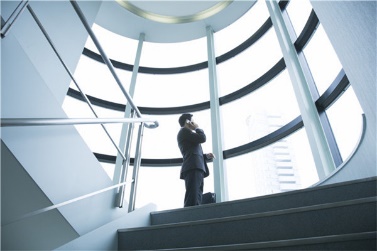 73%
请在此添加正文并根据需要调整字体大小，建议采用1.5倍行距和两端对齐方式。建议采用1.5倍行距和两端对齐方式。请在此添加正文并根据需要调整字体大小，建议采用1.5倍行距和两端对齐方式。
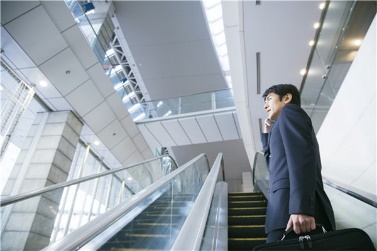 请在此添加正文并根据需要调整字体大小，建议采用1.5倍行距和两端对齐方式。建议采用1.5倍行距和两端对齐方式。请在此添加正文并根据需要调整字体大小，建议采用1.5倍行距和两端对齐方式。
27%
请在此处添加幻灯片标题
请在此添加关键字
请在此处添加小标题
请在此处添加正文内容，根据需要调整字体与字号，建议采用两端对其和1.5倍行距。
请在此处添加正文内容，根据需要调整字体与字号，建议采用两端对其和1.5倍行距。
请在此添加关键字
请在此处添加正文内容，根据需要调整字体与字号，建议采用两端对其和1.5倍行距。
请在此添加关键字
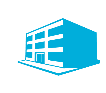 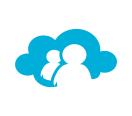 请在此处添加正文内容，根据需要调整字体与字号，建议采用两端对其和1.5倍行距。
请在此添加关键字
请在此处添加正文内容，根据需要调整字体与字号，建议采用两端对其和1.5倍行距。
请在此处添加幻灯片标题
请在此处添加小标题
请在此处添加正文内容，根据需要调整字体与字号，建议采用两端对其和1.5倍行距。
1
3
2
请在此处
添加关键字
请在此处添加小标题
请在此处添加小标题
请在此处添加正文内容，根据需要调整字体与字号，建议采用两端对其和1.5倍行距。
请在此处添加正文内容，根据需要调整字体与字号，建议采用两端对其和1.5倍行距。
请在此处添加幻灯片标题
请在此处添加正文并根据需要调整字体大小，建议采用1.5倍行距和居中对齐方式。请在此处添加正文并根据需要调整字体大小，建议采用1.5倍行距和居中对齐方式。
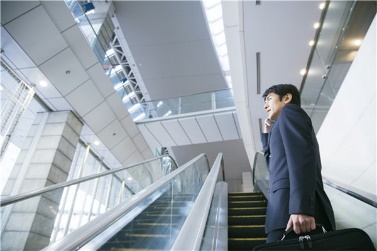 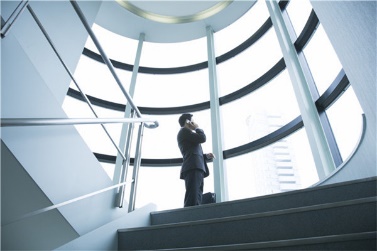 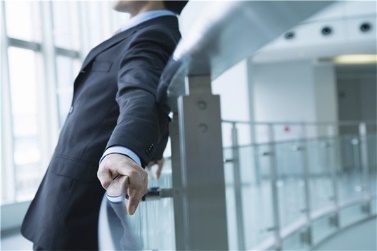 请在此处添加小标题
请在此处添加小标题
请在此处添加小标题
请在此处添加正文并根据需要调整字体大小，建议采用1.5倍行距和两端对齐方式。请在此处添加正文并根据需要调整字体大小。
请在此处添加正文并根据需要调整字体大小，建议采用1.5倍行距和两端对齐方式。请在此处添加正文并根据需要调整字体大小。
请在此处添加正文并根据需要调整字体大小，建议采用1.5倍行距和两端对齐方式。请在此处添加正文并根据需要调整字体大小。
请在此处添加幻灯片标题
在此处添加小标题
在此处添加小标题
在此添加正文并根据需要调整字体大小，建议采用1.5倍行距和两端对齐方式。
在此添加正文并根据需要调整字体大小，建议采用1.5倍行距和两端对齐方式。
请在此处
添加关键字
000T
000T
000T
000T
000T
000T
000T
000T
000T
000T
000T
000T
请在此处添加正文并根据需要调整字体大小，建议采用1.5倍行距和居中对齐方式。请在此处添加正文并根据需要调整字体大小，建议采用1.5倍行距和居中对齐方式。
请在此处添加幻灯片标题
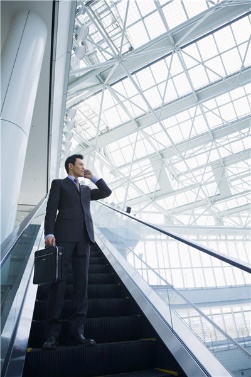 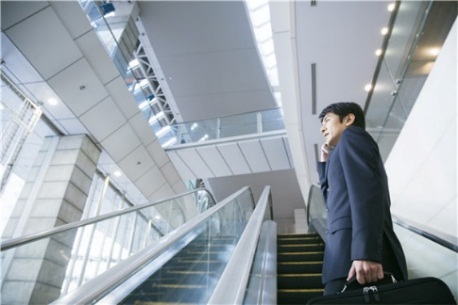 请在此添加正文并根据需要调整字体大小，建议采用1.5倍行距和两端对齐方式。建议采用1.5倍行距和两端对齐方式。
请在此处添加小标题
请在此处添加小标题
请在此添加正文并根据需要调整字体大小，建议采用1.5倍行距和两端对齐方式。建议采用1.5倍行距和两端对齐方式。
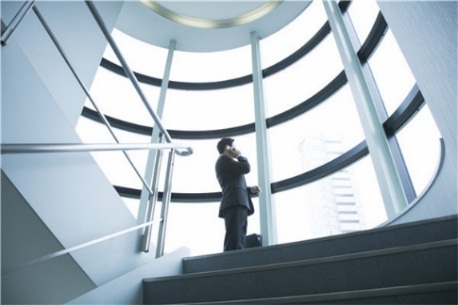 请在此添加正文并根据需要调整字体大小，建议采用1.5倍行距和两端对齐方式。
请在此处添加幻灯片标题
在此处添加小标题
在此处添加小标题
请在此添加正文并根据需要调整字体大小，建议采用1.5倍行距和两端对齐方式。请在此添加正文并根据需要调整字体大小，建议采用1.5倍行距和两端对齐方式。
请在此添加正文并根据需要调整字体大小，建议采用1.5倍行距和两端对齐方式。请在此添加正文并根据需要调整字体大小，建议采用1.5倍行距和两端对齐方式。
请在此添加正文并根据需要调整字体大小，建议采用1.5倍行距和两端对齐方式。请在此添加正文并根据需要调整字体大小，建议采用1.5倍行距和两端对齐方式。
请在此添加正文并根据需要调整字体大小，建议采用1.5倍行距和两端对齐方式。请在此添加正文并根据需要调整字体大小，建议采用1.5倍行距和两端对齐方式。
请在此处添加关键字
请在此处添加关键字
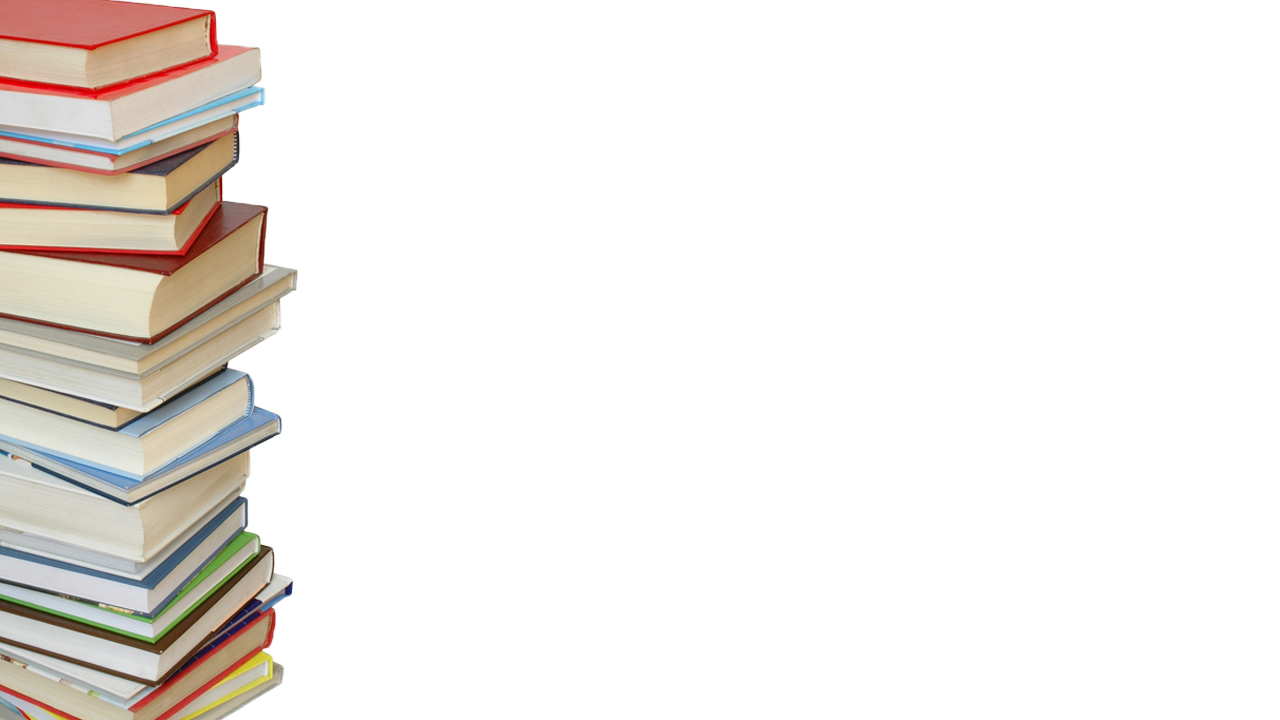 感谢聆听